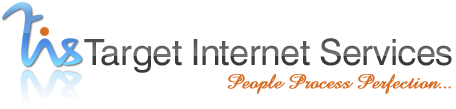 Welcome to New Presentation About Email Marketing
[Speaker Notes: Welcome]
An Ultimate Guide to Email Marketing for Beginners
[Speaker Notes: Title]
Type Of Email Marketing
[Speaker Notes: Type Of Email Marketing]
Email Newsletters
Dedicated Emails
Lead Nurturing
Transactional Emails
Operational Emails
[Speaker Notes: Email Marketing Types]
Effective Tips For Email Marketing
[Speaker Notes: Email Marketing Tips]
Build your subscribe list
Don’t throw the information
Catchy and punchy subject writing
Craft punchy and engaging content
Make your email interesting
[Speaker Notes: Email Marketing Tips]
Ensure that email are not sent to the spam
Be compliant with the CAN-SPAM Act
Avoid Spam Trigger words
In case of HTML Emails include text version
Use permission marketing techniques
Use spam checker before sending emails
Get off blacklists
Maintain a good text to image ratio
Avoid spam traps
[Speaker Notes: Email Marketing Tips]
Make sure your copy look clean and crisp
Make the links and call to action easy and obvious
Make your email campaign mobile friendly
Test is mandatory
Track your data
[Speaker Notes: Email Marketing Tips]
Conclusion
Email marketing is the most important tools that increase the business and this method is always evergreen. So this is no matter whichever type of email you use. Rather important that what are you trying to achieve in this campaign.
If you think that any short cut for successful email marketing, so you are wrong. It's only depend on your hard work, planning and strategy.
[Speaker Notes: Conclusion]
Read More About This Topic
Read every points with described way in this blog

URL :- www.tis-ites.com/blog/an-ultimate-guide-to-email-marketing-for-beginners/
[Speaker Notes: Read More]
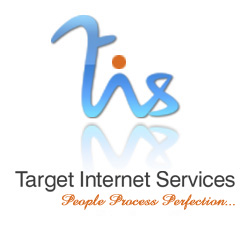 Thanks For Watching This Presentation
--TIS Webmaster
[Speaker Notes: Thanks]